Organizační pokyny
MPR_FIUC Finance územních celků
jaro 2022
Kontaktní údaje
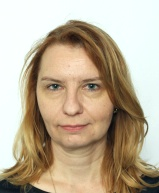 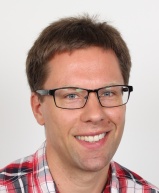 doc. Ing. Viera Papcunová, Ph.D.
(garant předmětu)
Viera.Papcunova@econ.muni.cz
Ing. Jiří Velinský 
Jiri.Velinsky@econ.muni.cz
2
MPR_FIUC Finance územních celků
Harmonogram výuky
3
MPR_FIUC Finance územních celků
Přednášky
Dle harmonogramu výuky. V případě změn budete informování emailem.
Účast není povinná, ale je doporučovaná.
4
MPR_FIUC Finance územních celků
Podmínky pro absolvování předmětu
Odevzdání seminární práce (případové studie), minimálně 60 %, váha seminární práce je 50 %.
Závěrečná písemná zkouška, váha 50 %.
5
MPR_FIUC Finance územních celků
Studijní materiály
V interaktivní osnově v ISu budou v průběhu semestru vyvěšeny základní učební materiály.
Zkouškové otázky se budou vztahovat k tématům uvedeným v základních učebních materiálech, v dalších materiálech uvedených v ISu, na přednáškách, popř. v dalších odborných pramenech zadaných vyučujícími.
6
MPR_FIUC Finance územních celků